Price Change	
January 2021
October 2020
Agenda
Overview Market Dominant
First-Class Mail®
USPS Marketing Mail®
Periodicals®
Package Services
Special Services
Promotions

Overview International Competitive
10/14/2020
Market Dominant Price Change
Cannot exceed change in Consumer Price Index – Urban (CPI-U)
Market Dominant price increases are capped at CLASS LEVEL
Uses previous 4 quarters of volume to calculate price change
August CPI
Available mid Sept
Used for January
Adjustment
1.46%
R2020-1
May-19
Jul-19
Mar-20
May-20
Jul-20
Mar-21
May-21
Jul-21
Sep-19
Nov-19
Jan-20
Sep-20
Nov-20
Jan-21
Sep-21
Nov-21
Actual
Forecasted
10/14/2020
First-Class Mail – 2021 Price Change
1.8% overall increase
One-ounce letter price unchanged at 55 cents
Additional-ounce price for Single-piece Letters* increases to 20 cents
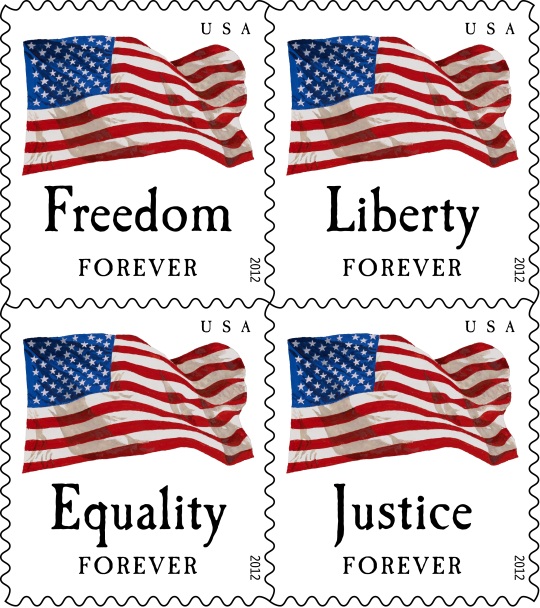 * Additional ounce for Flats remains at 20 cents.
10/14/2020
First-Class Mail – 2021 Price Change
10/14/2020
First-Class Mail – 2021 Price Change
Notes: 
Full Service IMb incentive remains at $0.003. 
New: Seamless Incentive at $0.001. to eDoc submitter
10/14/2020
Marketing Mail – 2021 Price Change
1.5% overall increase
Notes: 
Full Service IMb incentive remains at $0.003. 
New: Seamless Incentive at $0.001. to eDoc submitter
10/14/2020
Marketing Mail – 2021 Price Change
$0.020
$0.020
$0.006
$0.004
$0.019
$0.019
$0.004
$0.004
10/14/2020
Marketing Mail – 2021 Price Change
$0.098
$0.099
$0.021
$0.019
$0.011
$0.007
Detached Address Label (DAL) – price increased from $0.045 to $0.055
Detached Marketing Label (DML) - price increased from $0.05 to $0.06
10/14/2020
Marketing Mail – 2021 Price Change
10/14/2020
Periodicals – 2021 Price Change
1.5% overall increase
Introduced separate price for tubs below sack prices

Most larger-circulation publications will pay 0.4% to 6% more in postage.  

Postage for larger Nonprofit publications will increase 0.8% to 1.2%.  

Smaller-circulation publications may see above-average increases due to less presorting, lighter-weight pieces, and a higher percentage of nonmachinable pieces.
10/14/2020
Package Services – 2021 Price Change
1.46% overall increase
10/14/2020
Special Services – 2021 Price Change
1.46% overall increase
10/14/2020
Promotions
JAN   –   FEB   –   MAR
APRIL   –   MAY   –   JUNE
JUL   –   AUG   –   SEP
OCT   –   NOV   –   DEC
Earned Value
Registration
Feb 15 -Mar 31
Promotion  Period (3 months)   
April 1 – June 30
FIRST-CLASS MAIL
Personalized and Preprinted Color Transpromo
*Registration closes Mar 31, 2021
Registration
May 15 - Dec 31
Promotion Period (6 months) 
July 1 – December 31
Emerging & Advanced Technology
MARKETING MAIL AND FIRST-CLASS MAIL
Registration
Jan 15 – Aug 31
Promotion Period (6 months)
March 1 – August 31
Informed Delivery
Registration
July 15 – Nov 30
Promotion Period (3 months)
September 1 – November 30
Tactile, Sensory & Interactive Engagement
MARKETING MAIL
Promotion Period  (6 months)
February 1 – July 31
Registration
Dec 15 – July 31
Mobile Shopping
Promotion  Period  (5 months)
August 1 – December 31)
Registration
June 15 – Dec 31
Earned Value promotion will no longer have a mailer-specific volume threshold
10/14/2020
International Competitive – 2021 Price Change
Country groups realigned based on volume, geography, and costs, for PMEI, PMI, FCPIS, International Priority Airlift (IPA) and International Surface Airlift (ISAL). 

The number of country groups increased as follows: PMEI from 17 to 20, PMI from 17 to 20, FCPIS from 9 to 20, and for IPA and ISAL from 19 to 20.

9 single country rate groups: Canada, Mexico, United Kingdom, Japan, Germany, France, Brazil, China, & Russia
2 two-country rate groups: Australia + New Zealand & Korea + Hong Kong 
Several additional multi-country country groups
10/14/2020
Timeline
Market Dominant
Implementation
Regulatory Review
34 days (per PRC commitment)
75 days
Governors’ Vote
Oct. 6
PRC Filing
Expected PRC Decision
Prices Change
Jan 24, 2021
Oct. 9
Nov. 12
International Competitive
Regulatory Review
Implementation
77 days
30 days
Governors’ Vote
Oct. 6
PRC Filing
Expected PRC Decision
Oct. 9
Nov. 8
10/14/2020
Resources
Online
Postal Explorer® ─ pe.usps.com
Current and new prices, in Excel and CSV formats, and draft Notice 123 (Pricelist)
Federal Register notices detailing the price and classification changes
Domestic Mail Manual & International Mail Manual


DMM® Advisory ─ on Postal Explorer, also special e-mail updates
10/14/2020
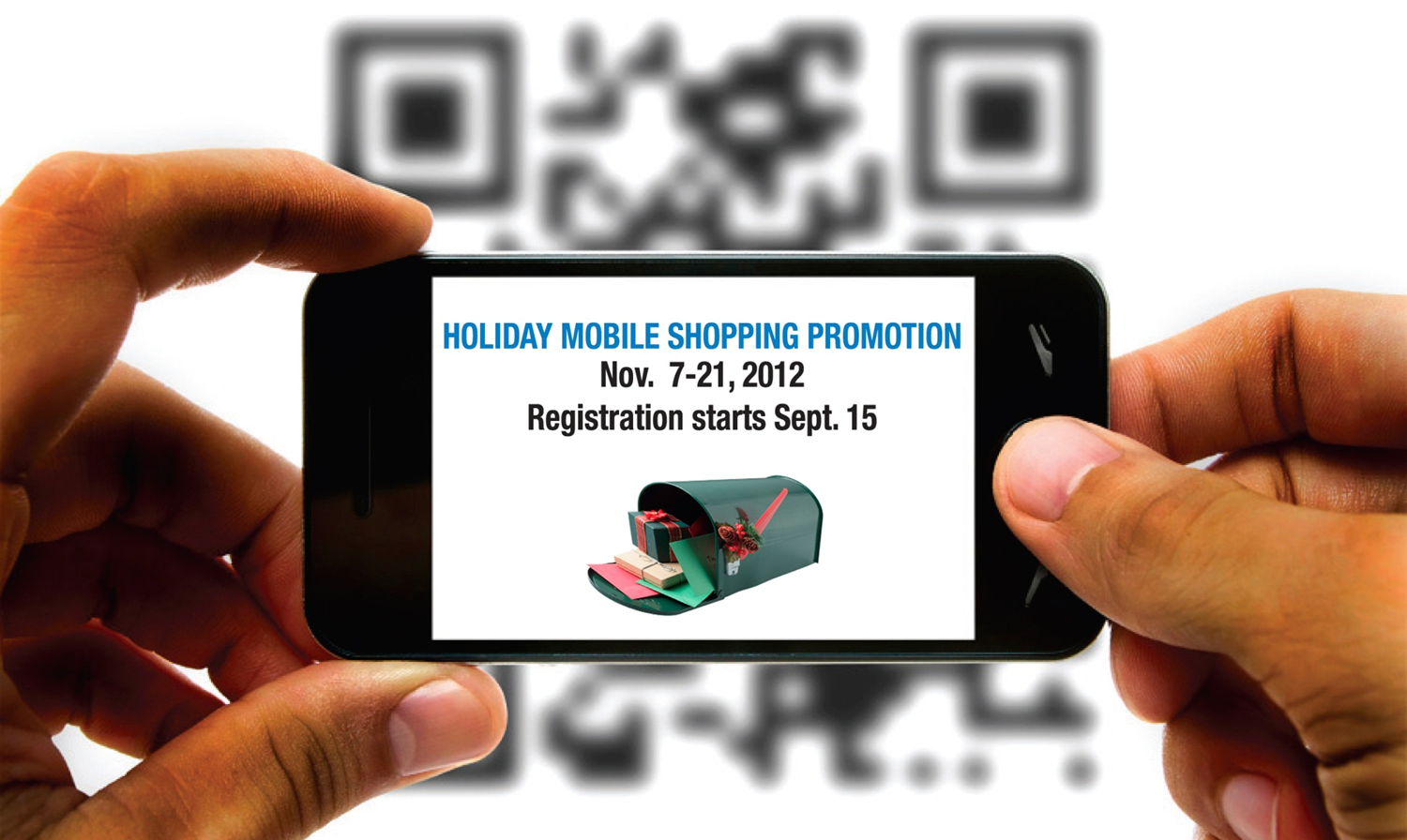 Questions?
10/14/2020